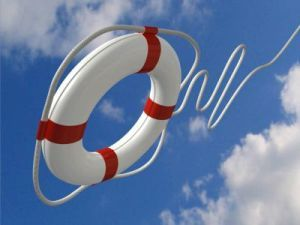 ТРЕНИНГОВОЕ ЗАНЯТИЕ
                 «Спасательный круг»
Тест Тревора Повела
«КАК ВЫ ЗАБОТИТЕСЬ О СЕБЕ?»
4 - ВЕРНО
3 - СКОРЕЕ, ВЕРНО, ЧЕМ НЕТ
2 - СКОРЕЕ НЕВЕРНО, ЧЕМ НЕВЕРНО
1 - НЕВЕРНО
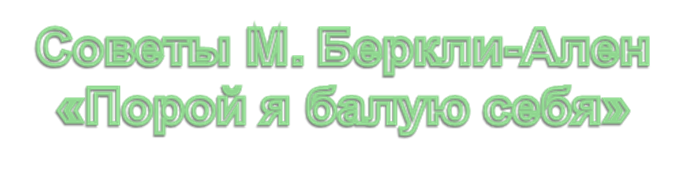 1.Сделайте себе небольшой подарок(букет цветов, билет в театр)
2.Разрешите себе побыть некоторое время в одиночестве
3.Найдите время с удовольствием заняться своим любимым    
           делом.
4.Позвольте себе полдня провести за «ничегонеделанием»
5.Займитесь тем, чем вы давно уже хотели заняться, 
           но на что не хватало времени.
6.В выходной позвольте себе подольше поспать.
7.Похвастайтесь перед другом или родственниками своими достижениями.
8.Потратьте некоторую сумму из своих сбережений и
          купите себе какую-нибудь безделушку.
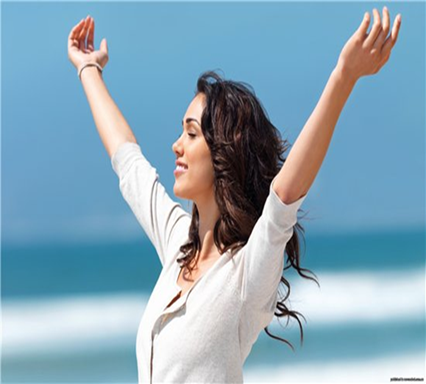 «Способы установления эмоционального равновесия личности»
Даже в самой трудной ситуации 
                               можно найти положительные моменты.
«Я не буду думать об этом сегодня. Я буду волноваться об этом завтра»(С. О*Хара).
Постарайтесь с сегодняшнего дня любить себя чуть больше, чем раньше.
Устраивайте себе маленький праздник, когда вам грустно и одиноко.
Если попали в трудную ситуацию, не впадайте в неподвижность: не лежите, не сидите у окна- двигайтесь и действуйте.
Используйте группу поддержки: говорите о проблемах с родными, друзьями, коллегами по работе.
ОБРАТНАЯ СВЯЗЬ
1.Чем полезно было для вас данное занятие? Что нового узнали?

2.Какое упражнение вам понравилось больше всего? Почему?

3.Ваши пожелания на следующую  встречу.
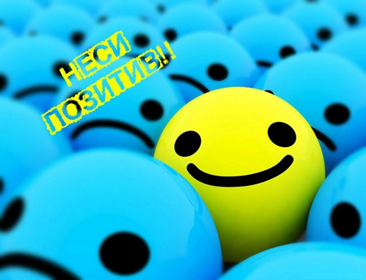 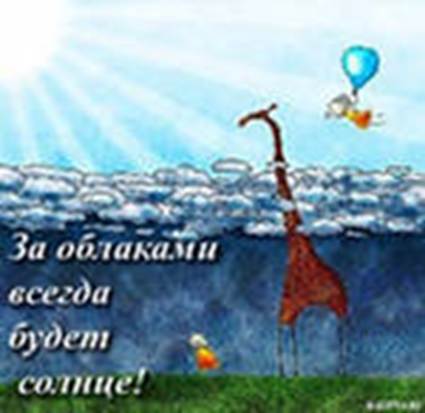